Music Elements and Principles
Listen for the Musical Elements:  Move if you feel it
Musical Elements: Elementary, My Dear Noah 3:23  
https://www.youtube.com/watch?v=q-aoIcJ2_yw&list=PLIJASI0pqGM-745drQPmbZSPn86keZaF0&index=9
Jot down all the musical words you can think of as you are watching and listening….
Vocabulary
Expressive Words to Know
amplify - to make sound “larger”
invigorate -  to cause (something) to become more active and lively
rejuvenate - to give new strength or energy to (something)
stir -  to move or cause (someone or something) to move after being still
forebode - to have an inward conviction of misfortune
Vocabulary
Expressive Words to Know
incite - to cause (someone) to act in an angry, harmful, or violent way
exhilarate - to cause (someone) to feel very happy and excited
meditate - to spend time in quiet thought
soothe - to cause (someone) to be calmer, less angry, etc
compose - to come together to form or make (something)
I can use advanced art/design vocabulary for responding to the aesthetic qualities of various works ….
Think of 5 more words that would help you express musical compositions.
Music is...
•A beautiful sound
•Something that makes people feel comfortable
•Wonderful sounds of rhythm
•Beats mixed together to make a song
•Entertainment
•Sounds made by instruments
•A thing that portrays culture and creativity
Definition
•music n.1.The art of arranging sounds in time so as to produce a continuous, and unified composition through melody, harmony, rhythm, and timbre. Also having the ability to bring a memory, mood, or image to mind.
Lyrics and Score
Lyrics are the words of a song

Score is the music
Lyrics Example
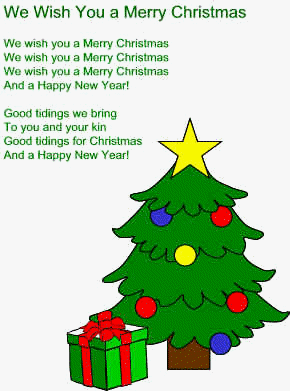 Score Example
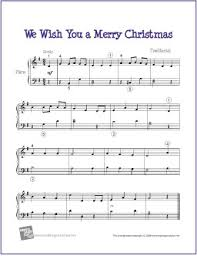 Elements
Elements = core components;
  The pieces that we use to build music

•Duration
•Intensity
•Pitch
•Timbre
Duration
Duration - The length of something.

Examples:
  quarter note = 1 beat
  half note = 2 beats
  whole note = 4 beats
  phrase = 4 measures
 
Beyonce - “Halo” lasts 3 minutes and 45 seconds
Intensity
Intensity - The strength of something

Results from the following:
  Personality - general feeling (ominous, perky, powerful, etc)
  Heat - passion behind the lyrics and score
  Volume - how loud the music is
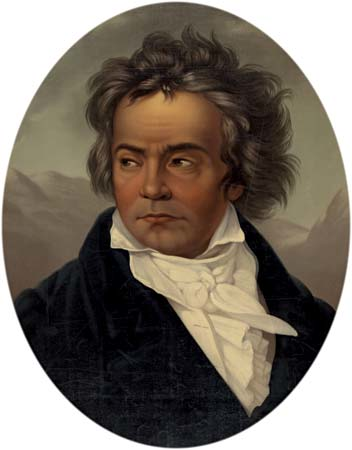 Intensity with Beethoven
https://www.britannica.com/biography/Ludwig-van-Beethoven/images-videos
Low Intensity:
“Moonlight Sonata”
The opening measures of Ludwig van Beethoven’s Piano Sonata in C-sharp Minor,…
High Intensity:
Beethoven, Ludwig van: Symphony No. 5 in C...
Excerpt from the first movement, “Allegro con brio,” of Beethoven’s Symphony...
Contemplate & Collaborate
What effect does intensity have on the theme of a song?
Pitch
Pitch is the Highness or 

lowness of a sound
Example: Pitch
High Pitch 
Mariah Carey
“Emotions”
Low Pitch 
Randy Travis 
“Deeper Then the Holler”
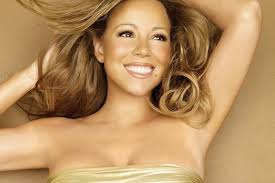 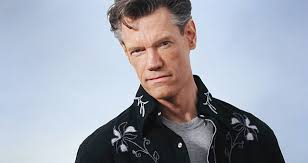 https://www.youtube.com/watch?v=QE5Cr5hdf4I
https://www.youtube.com/watch?v=Ffo3yKFjYmA
Contemplate & Collaborate
How do pitch and intensity work together to create an overall sound?
Timbre (pronounced tamber)
the character or quality of a musical sound or voice as distinct from its pitch and intensity.

In simple terms, timbre is what makes a particular musical sound different from another, even when they have the same pitch and loudness. For instance, it is the difference between a guitar and a piano playing the same note at the same loudness
Video Definition
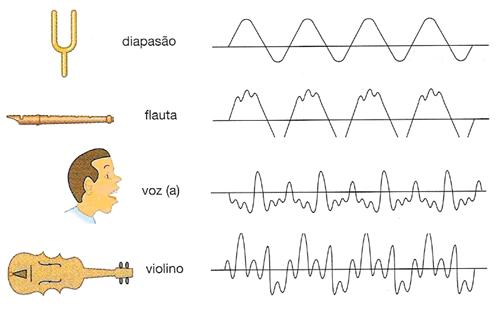 https://www.youtube.com/watch?v=144QVYv__S4
https://www.youtube.com/watch?v=5tGEDgkZlC8
Contemplate & Collaborate
Why can’t Ms. Teacher sound exactly like Nicki Minaj even when she matches her notes perfectly?


								?
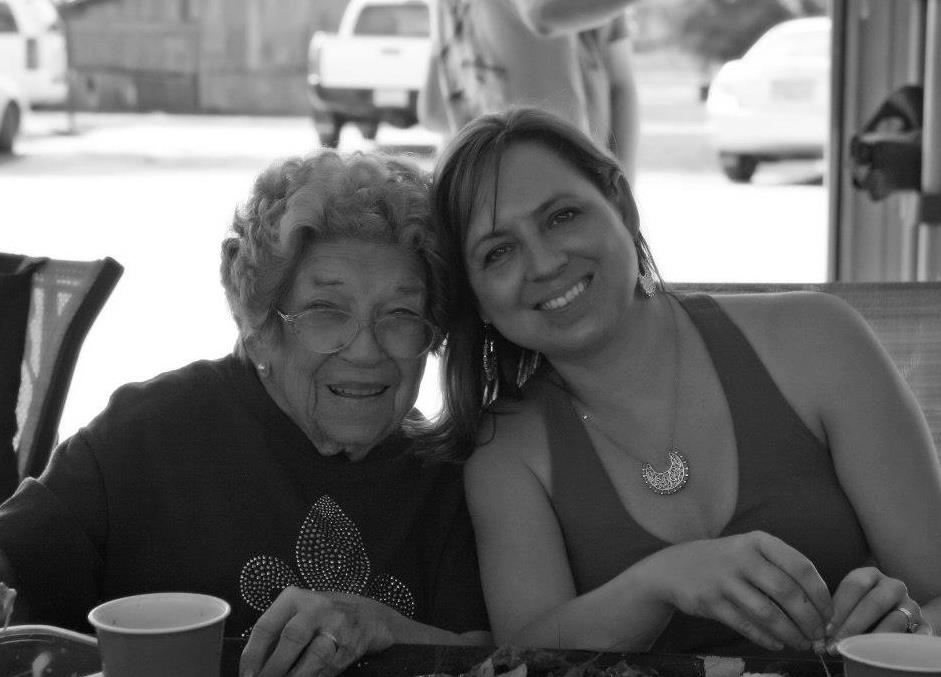 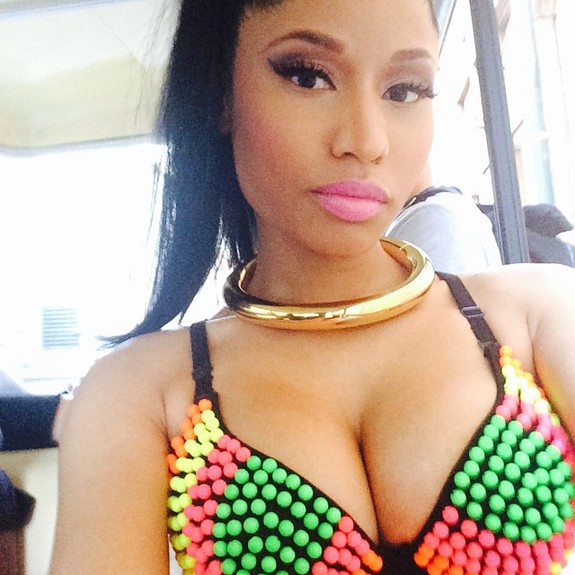 Principles
Principles = Basic qualities that determine characteristics. 
  What we do/create with the elements.

Composition				Harmony
Form						Rhythm
Genre						Texture
Composition
•The activity or process of creating music.
–The end result of such an activity
Form
•The shape or structure of something.
–The way that music is organized
Example - Form
“Twinkle, Twinkle Little Star”		The form is a rhyme pattern of AABB

Twinkle, twinkle little star
How I wonder what you are
Up above the world so high
Like a diamond in the sky

Twinkle, twinkle little star (A)
How I wonder what you are (A)
Up above the world so high (B)
Like a diamond in the sky (B)
Example: Form
Cyclical form occurs when a song starts at a low intensity then builds to a high intensity then settles for a low intensity at the end.

Nickel Creek
“I Am the Lighthouse”
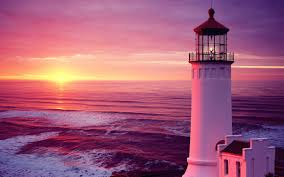 https://www.youtube.com/watch?v=1Pvf9kkoi4k
Important to Note
Not every song is cyclical. Not every song follows the same form.

Form is simply
HOW THE SONG IS ORGANIZED.
Genre
•A certain type or category of something.
Examples - Genre
https://www.youtube.com/watch?v=A_ZatuoalP0
Harmony
•Two or more pitches/notes played at the same time to create chords.
Example - Harmony
Nelly Furtado
“I’m Like a Bird”
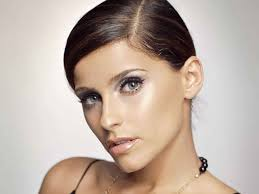 https://www.youtube.com/watch?v=2vHH2pOzuMA
Rhythm
•Grouping of musical sounds by duration and intensity
Example - Rhythm
Sugar Hill Gang
“Rapper’s Delight”

https://www.youtube.com/watch?v=mcCK99wHrk0
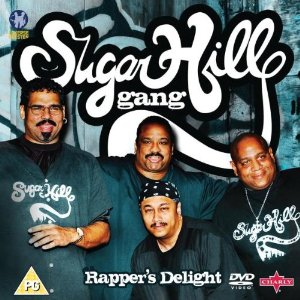 Texture
•The way something feels; the mood of music
ThinkPairShare
Use your vocabulary words to describe the texture of the song.

Beyonce
“Halo”
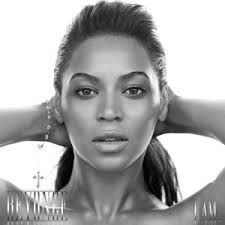 https://www.youtube.com/watch?v=VyR7yoDBQSg
Dependent Practice
Listen to the following song and apply the elements and principles in complete sentences.

Michael Jackson’s
“Man in the Mirror”
Lyrics 
https://www.youtube.com/watch?v=P5vz6iwV38U
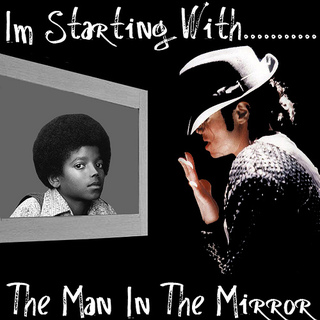 Official Video
https://www.youtube.com/watch?v=PivWY9wn5ps
Connecting Music to Dance
Movie stars dancing to “Uptown Funk”
https://www.youtube.com/watch?v=M1F0lBnsnkE